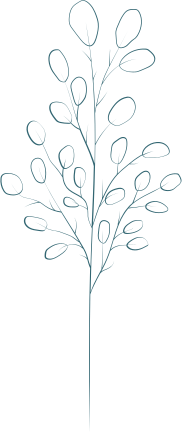 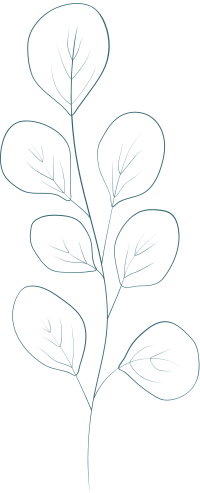 Weekend
To Do List
Name:
Saturday
Sunday
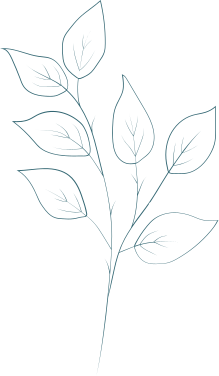 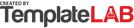